Волонтерский отряд               «Живи сердцем»
МБОУ «Гимназия №9 им. А. Н. Наумова»
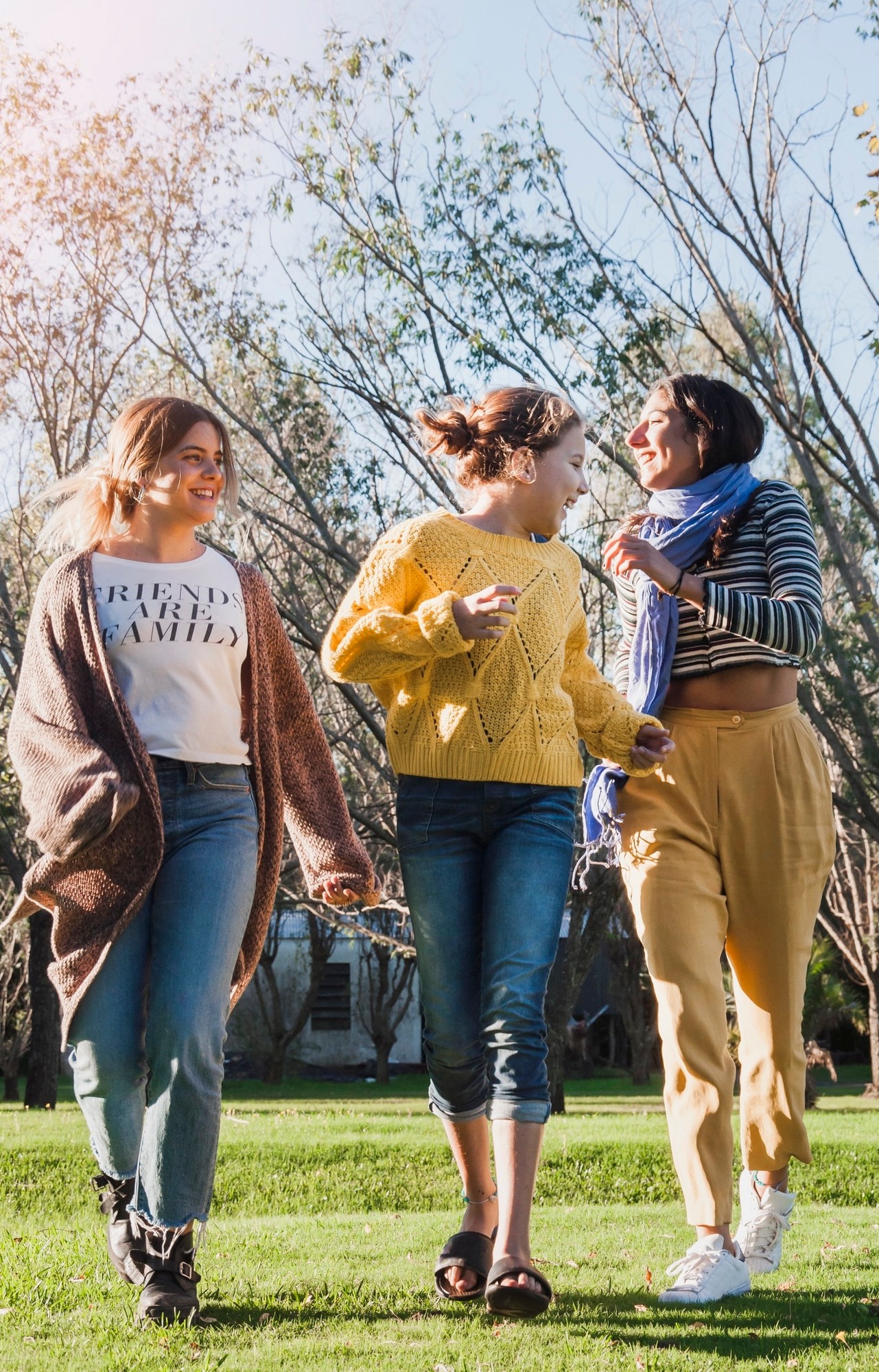 Развивая  добровольчество: опыт  старшей  школы
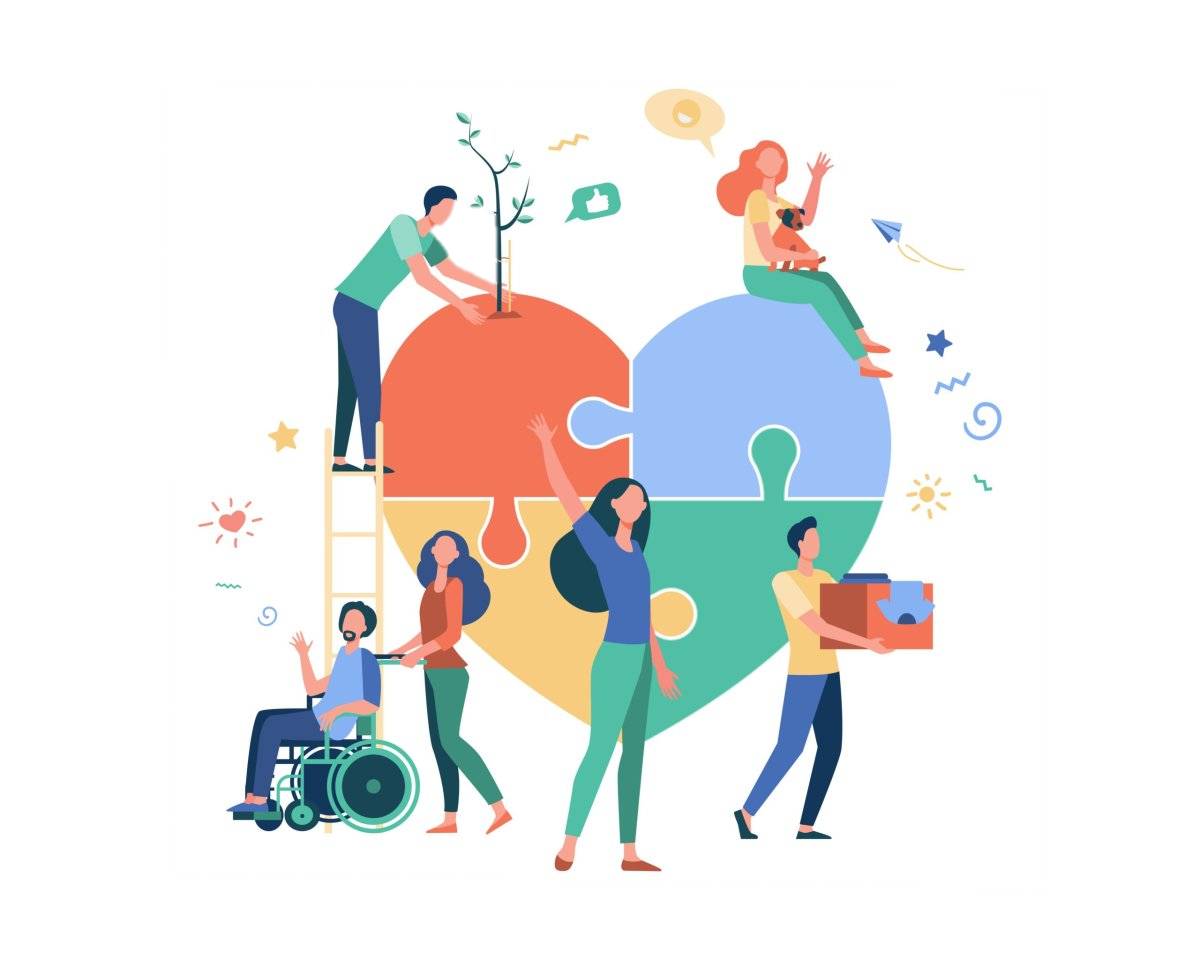 Введение
Добровольчество в старшей школе помогает  развивать социальные навыки, учащихся, помогать другим и делать добро. Участие в  добровольческих активностях также  способствует личностному росту и  формированию ценностей. Это важная часть  образования.
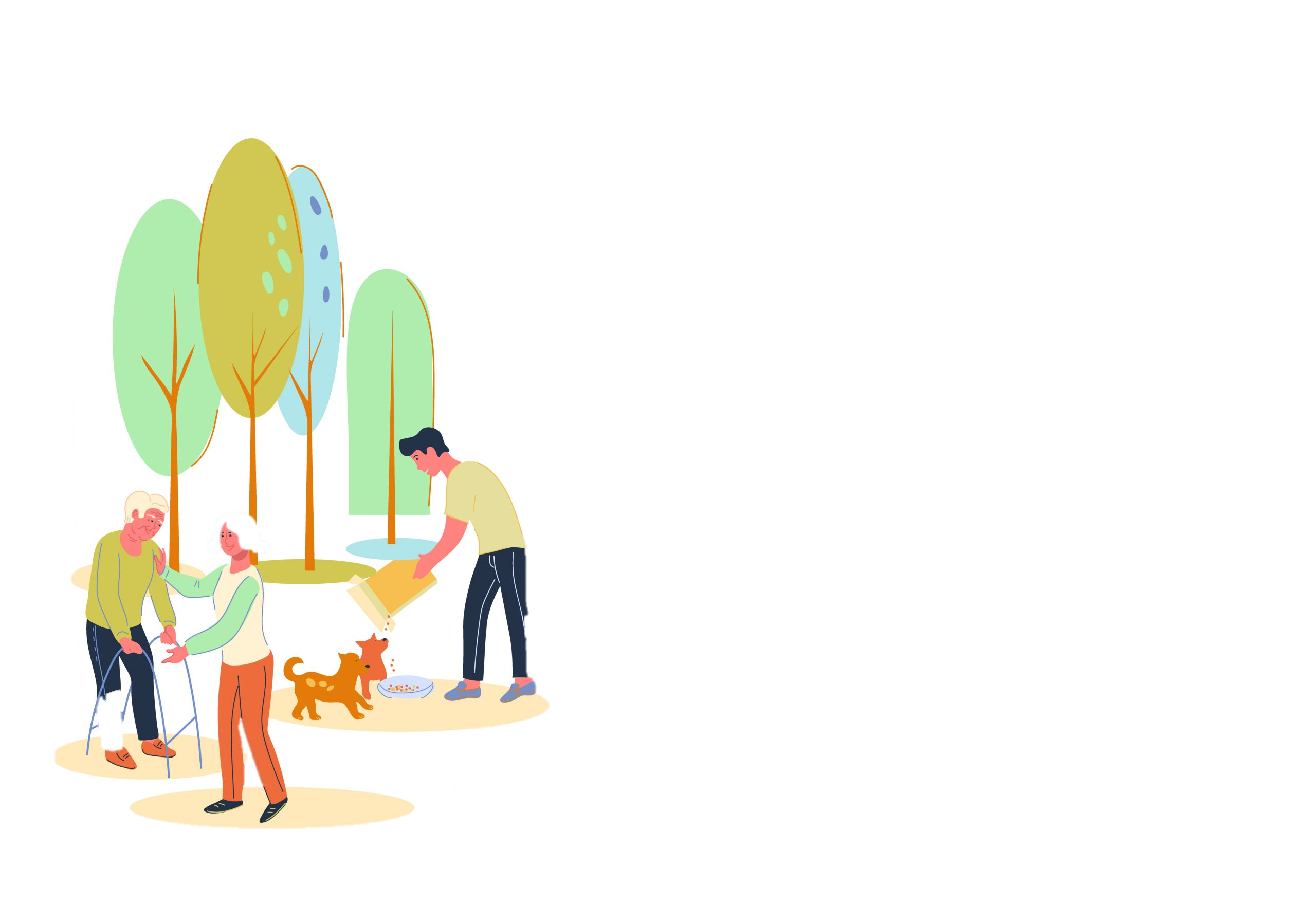 Возможности участия
В старшей школе учащиеся могут  принимать участие в различных  проектах: от уборки территории до  помощи в домах престарелых. Это  позволяет им проявить инициативу и  получить опыт в различных областях.
Лидерство и  ответственность
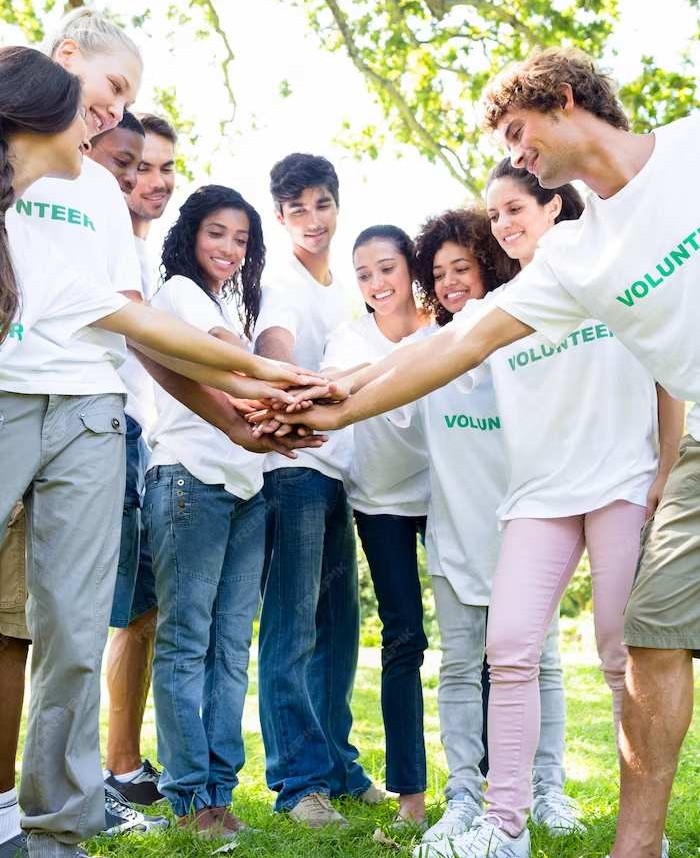 Добровольчество также способствует  развитию лидерских качеств  учащихся. Они могут организовывать  и руководить проектами, что  помогает им понять важность  ответственности и планирования.
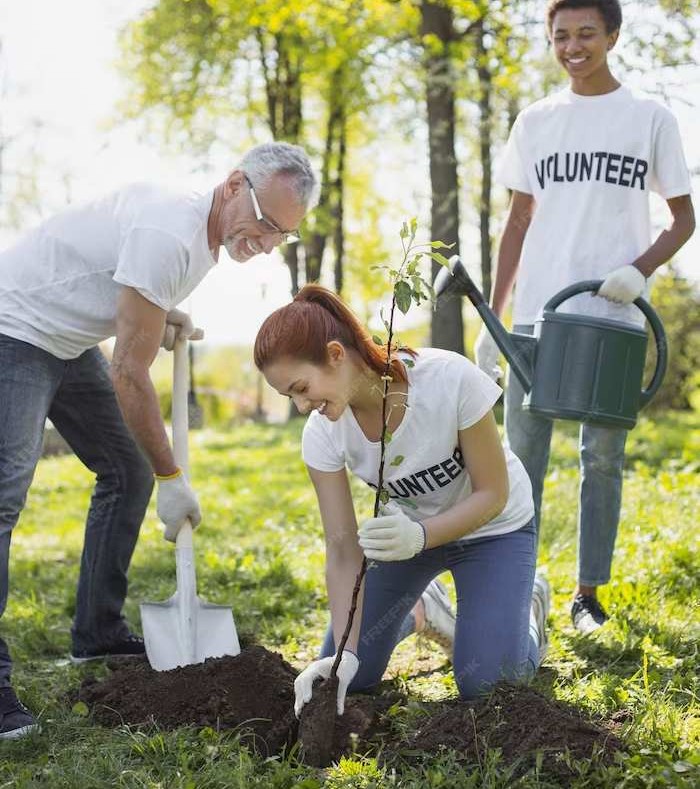 Влияние на общество
Участие в добровольческих  активностях не только помогает  нуждающимся, но и влияет на  общество в целом. Учащиеся могут  вдохновлять других и способствовать  позитивным изменениям в своем
сообществе.
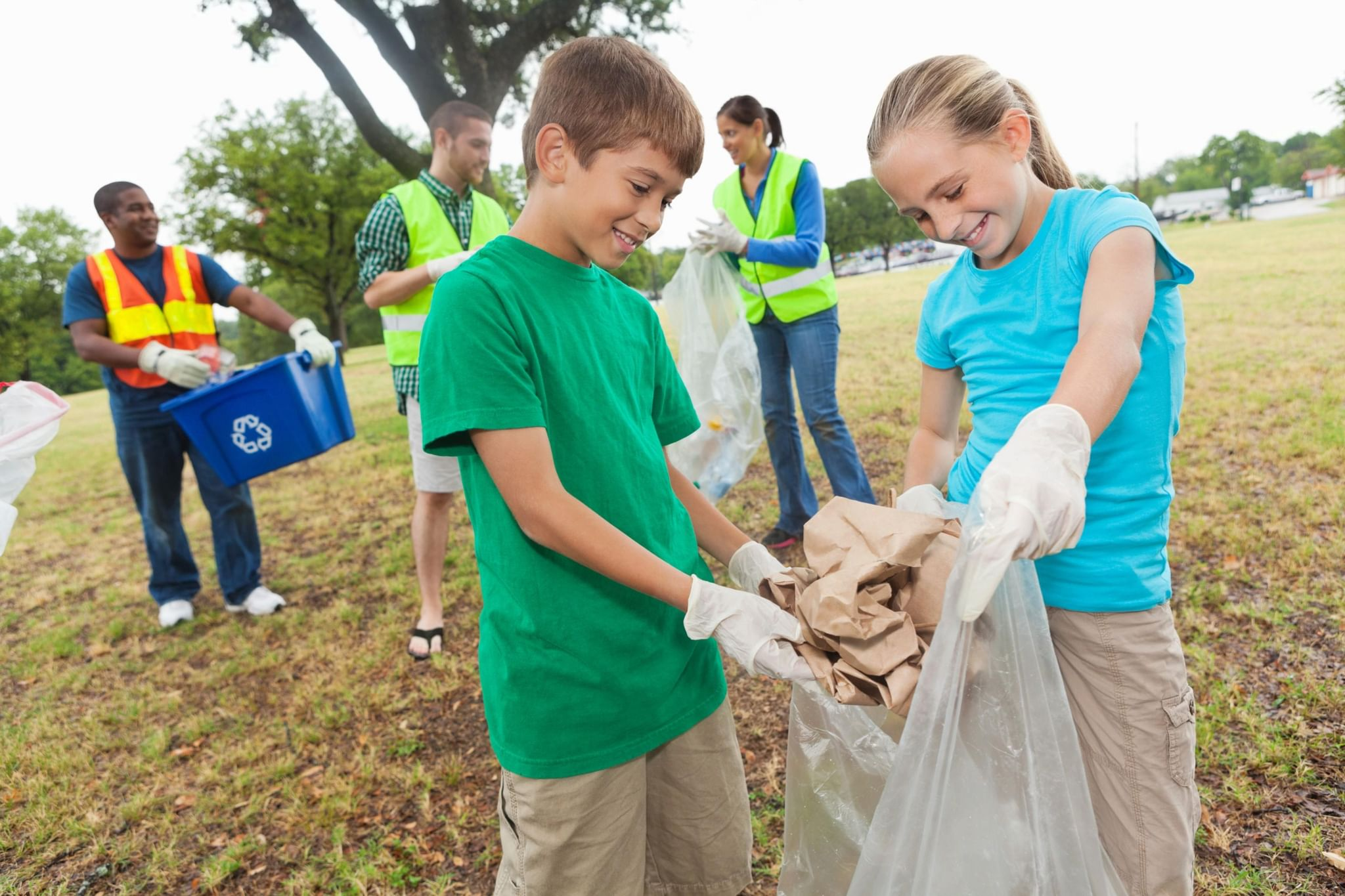 Благодарность и  признание
Важно признавать и поощрять  участие учащихся в добровольческих  проектах. Это помогает им понять  важность благодарности и  признания, что мотивирует их к  дальнейшей активности.
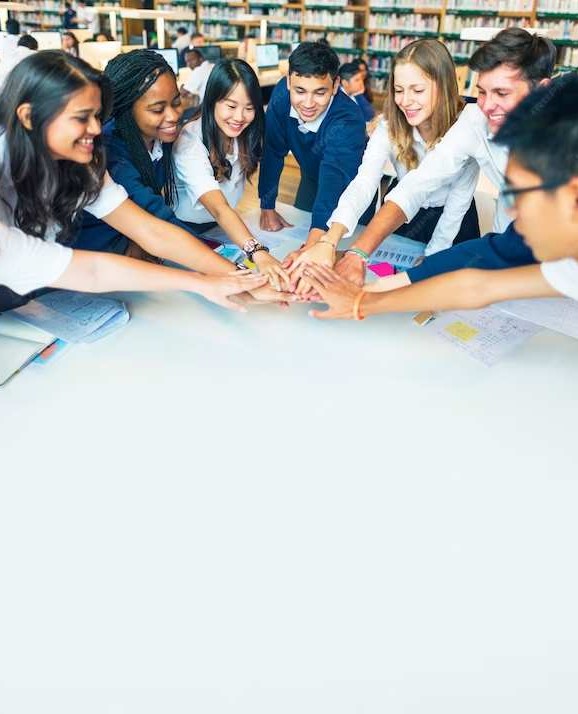 Вызовы и преодоление
Участие в добровольчестве также  помогает учащимся развивать силу  духа и способность преодолевать  трудности. Это важный опыт,  который помогает им готовиться к  будущим вызовам и развивать  устойчивость.
Направлений деятельности в нашем отряде много:✓ экологическое волонтерство ✓ патриотическое волонтерство✓ социальное волонтерство✓ культурное волонтерство✓ медиа-волонтерство✓ наставничество
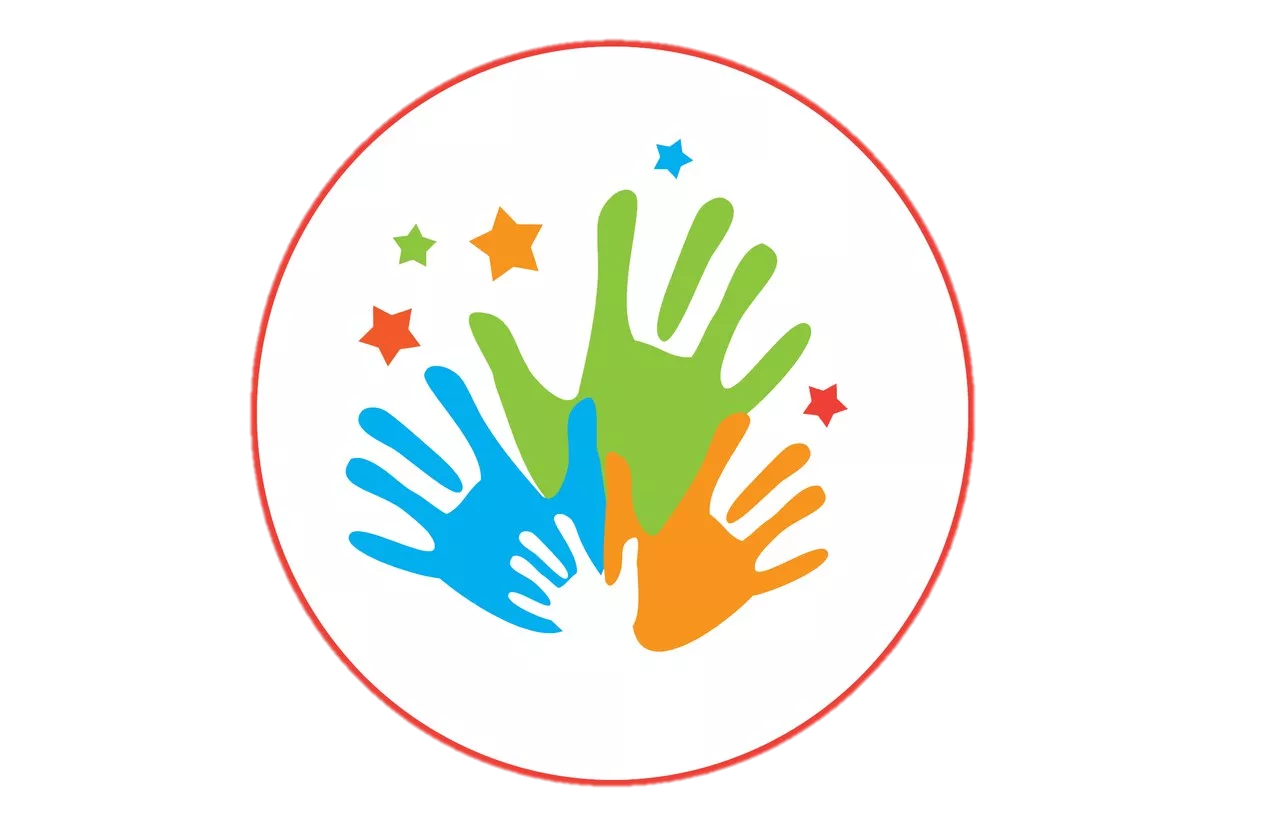 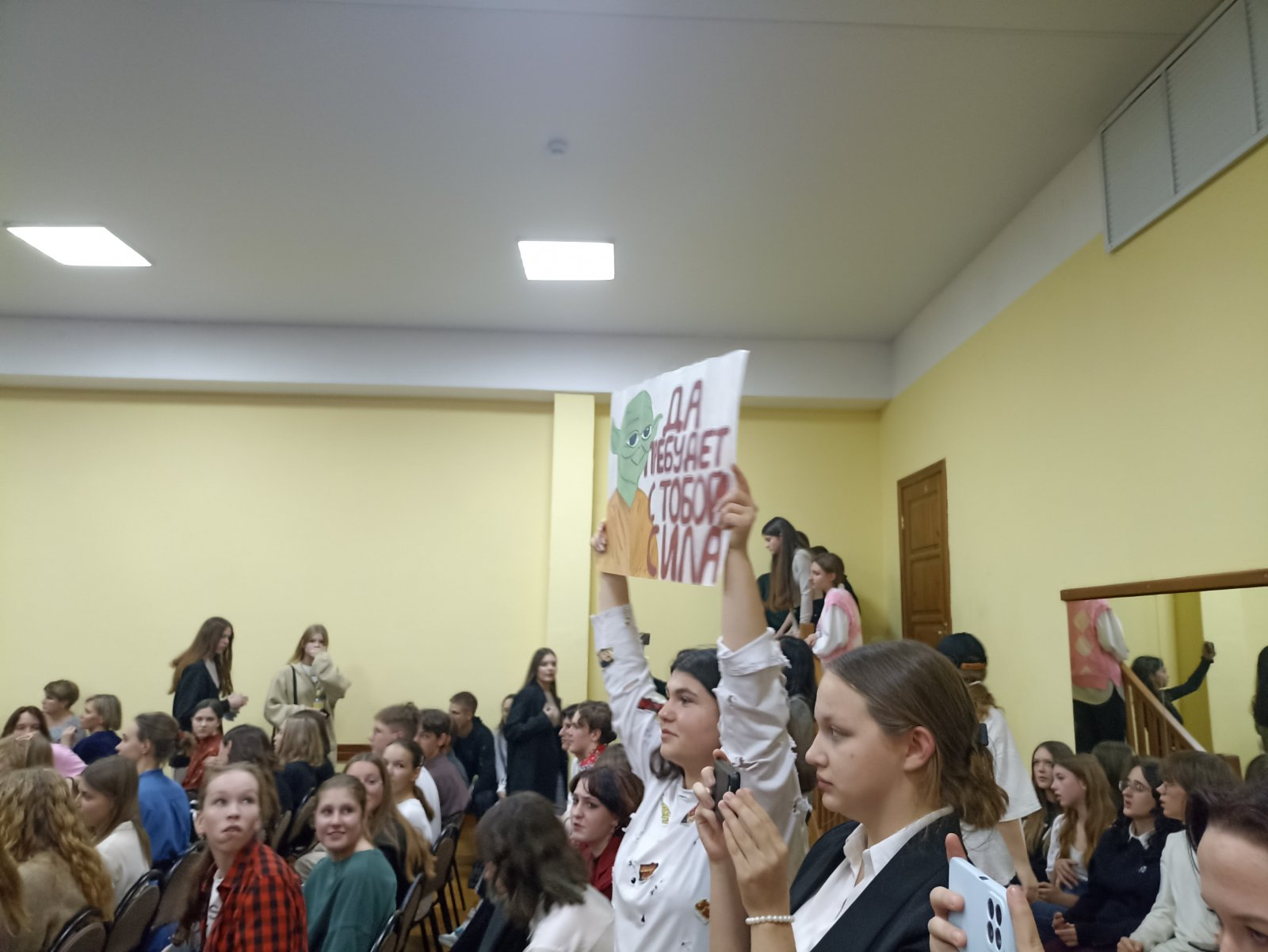 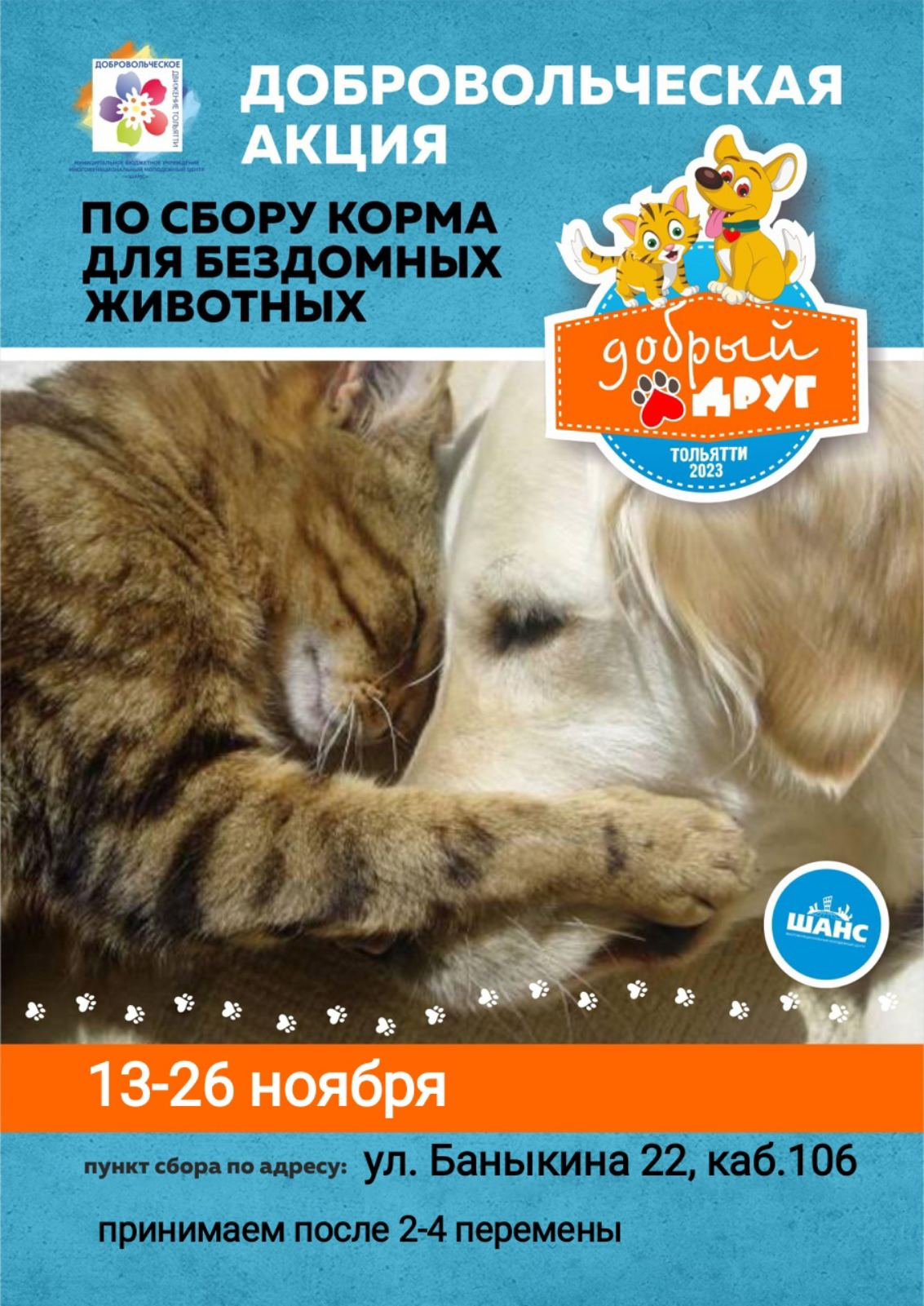 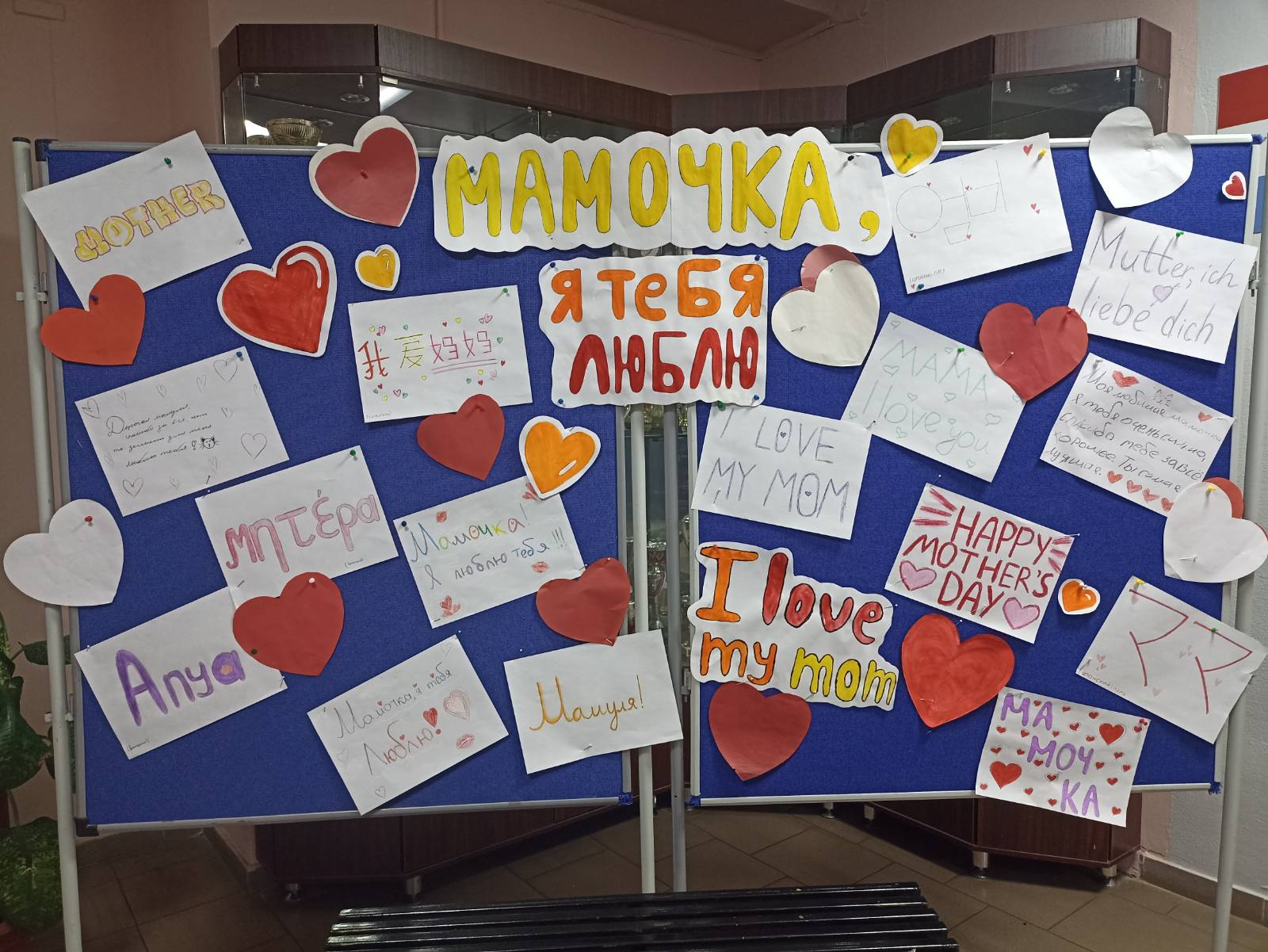 Наша волонтерская деятельность
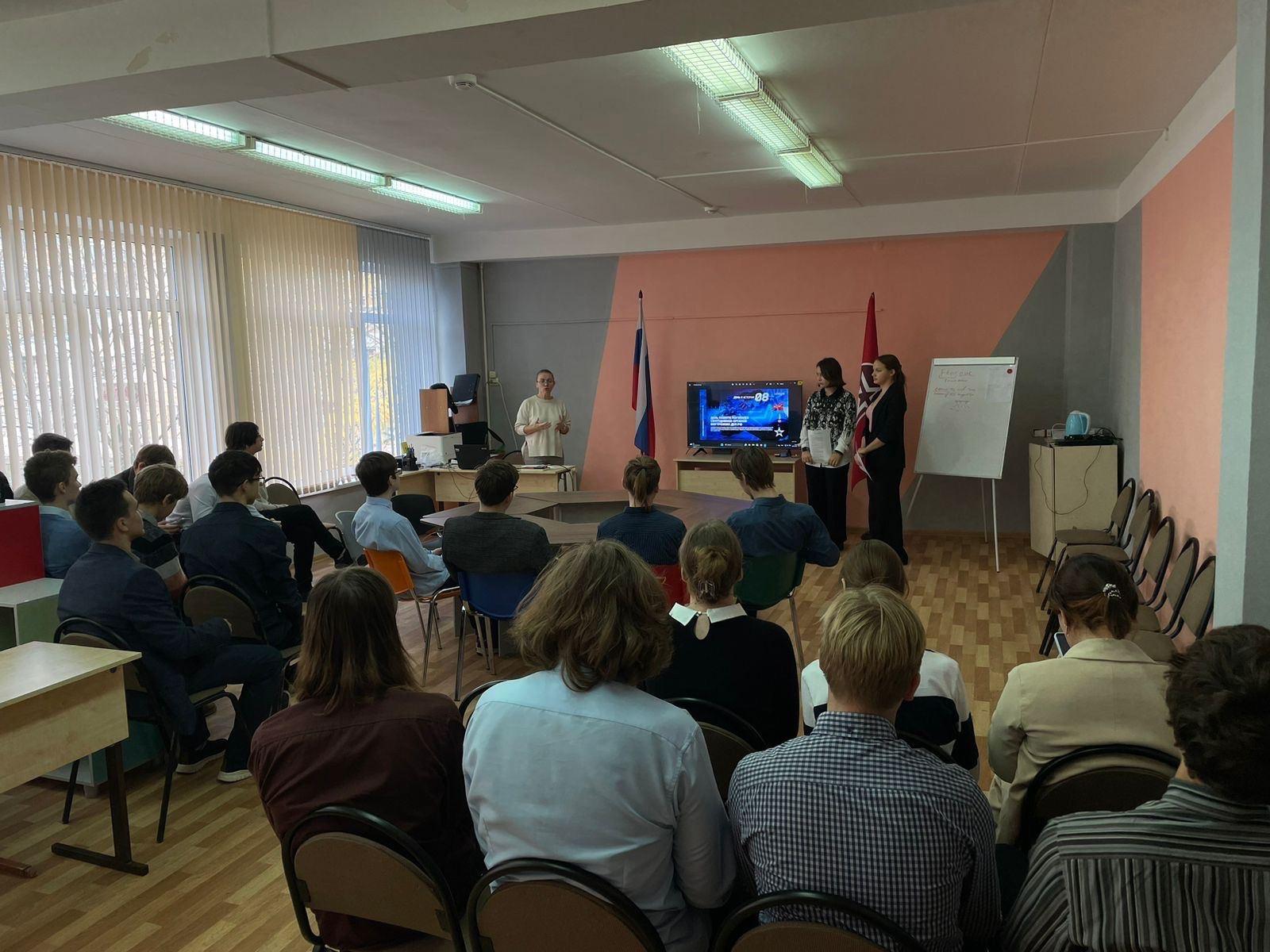 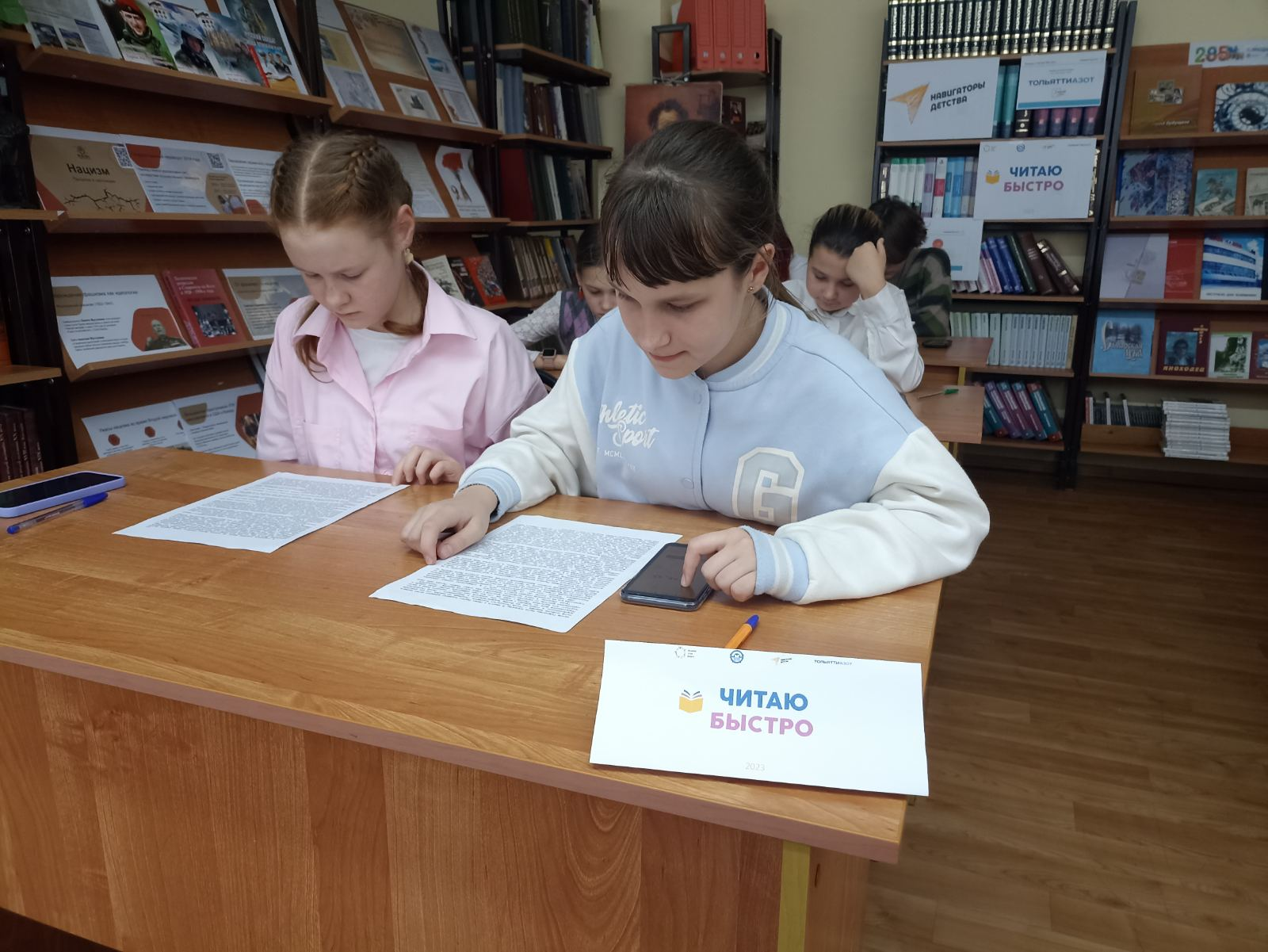 Наш отряд создан в декабре 2019 года под руководством учителя истории Амплеевой Еленой Владимировной. С 2021 года руководитель- Аллахвердиева Ирада Алгаидовна. В настоящее время в команде насчитывается более 80 волонтёров. Сегодня отряд  - это команда учеников, объединенных общей идей: помогать.
Заключение
Добровольчество в старшей школе играет важную роль в
формировании личности и развитии социальных навыков.
Оно влияет на общество и помогает учащимся стать  активными гражданами. Поддержка добровольческих  инициатив важна для развития образования.